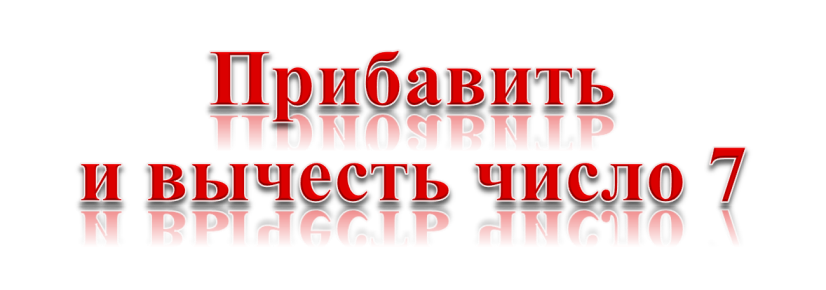 Посчитай.        Для проверки  кликни мышкой по примеру
1+7=8
3+7=10
0+7=7
2+7=9
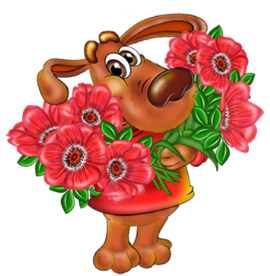 Далее
Посчитай.        Для проверки  кликни мышкой по примеру
9-7=2
7-7=0
10-7=3
8-7=1
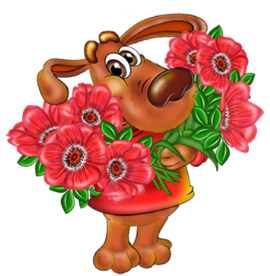 Выход
Информационные источники
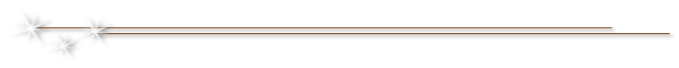 Автор шаблона: Ранько Елена Алексеевна http://elenaranko.ucoz.ru/
Шаблон выполнен в программе Adobe Photoshop CS2. 
Для создания использовались изображения:
шелковая ткань (рамка, фон) :   
http://img-fotki.yandex.ru/get/5818/103425212.43/0_5d46e_908e4c4a_XL
  фон для заливки второй линии рамки: http://www.lenagold.ru/fon/uzor/gelkr/gelkruor89.jpg 
  золотой фон для цветов: http://stat17.privet.ru/lr/0a01fff26b307367f21fb799de814e04 
   декоративный элемент внизу выполнен при помощи маски: 
http://www.cantinhodaverinha.net/masks/SN41_Verinha.msk.jpg    


Собака http://img1.liveinternet.ru/images/attach/d/1/130/181/130181467_486.png